Preparing for Promotion & TenurePresented by Associate Dean Rozell9/16/16
Today’s Agenda
Who’s Here and Why
Overarching Themes
Process
Your Dossier
Supplemental Materials
Forms – online 
T&P Calendar
Pitfalls
Who’s Here
Assistant Professors
Associate Professors
Department Heads/SOA Director
Department Admins
Personnel Committee Chairs
Dean’s Office Reps (Libby, Laurie)
Overarching Themes of Faculty Evaluation as Related to Tenure & Promotion
We want you to be successful!
Burden is on the candidate to make his/her case
Candidates should prepare professional and complete materials
Department T&P Guidelines plus Faculty Handbook (Section 3.7 and 4.6) are the governing documents for process and criteria.  Faculty Handbook is highest authority.
This presentation does not take the place of the Faculty Handbook.
Shared governance responsibility
Faculty personnel committee
Department Head
Dean
COB Personnel Committee is advisory ( does not provide a written assessment; used as needed)
Confidentiality of personnel committee discussions
Overarching Themes (Cont’d)
TENURE AND PROMOTION IS NOT A CHECKLIST
There is some subjectivity involved at each level
Section 3.7.2 is especially relevant here:   
“Tenure is based on a thorough evaluation of the candidate’s total contribution to the university……Basic competence in itself is not sufficient to justify granting tenure, for each competence is a prerequisite for the initial appointment.  The decision to grant tenure is inherently and inescapably judgmental and is a deliberate action indicating the person has been selected as a member of the permanent faculty because of demonstrated high-quality performance and relative merit.”
Annual Evaluations
Every faculty member is evaluated according to the Provost calendar
February 6th is due date for faculty to turn in materials and Faculty Qualifications forms (SA/PA/SP/IP) to department heads.
Probationary faculty prepare their dossier showing progress towards tenure/promotion
In the year faculty apply, they will have the normal February annual review, then will follow the calendar for promotion and tenure in the fall (October)
Process - Overview
Candidate is responsible for knowing timeline and preparing a first-rate professional packet.  Burden is on the candidate to make his/her case for why/how he/she meets the criteria
Candidate’s dossier will be at least two binders, more if needed for supplemental materials
Binder one is what you are given now during orientation; it is the basic application
The Dossier:  Binder One
Is the only one that goes forward to the Provost office in the decision year   
Annual progress towards tenure review is a cumulative review and set of materials each year
Must be in a specified order
Must be complete and accurate
Binder One:  Original Application Form (No Tab—Place in front of binder)
Binder One:  Matrix
Each department is in the process of creating their departmental matrix.  This should be the overall look at your departmental criteria according to your departmental T&P guidelines and a point by point self-assessment of how you meet the criteria.  The matrices are specific to the department.  Candidates must use the departmental matrix.
Sample Matrix – Marketing Department
Criteria on left, straight from T&P Guidelines
You the candidate complete the middle and right columns
Binder One:  Personal Summary
No specific format
Who are you and what’s important to you
Your teaching/research/service philosophy
Remember this is a summary
Binder One:  Current Vita
The research section should be identical to the Table of Contents you use in the Research Supplemental Materials Binder.  
Complete citations
Be sure to update your vita for every review cycle
Binder One:  Annual Progress Reviews
Departmental Personnel Committee
Department Head
Dean
Make sure they are all there.  Your department should have them if you have misplaced them.
Binder One:  External Reviewer Letters
Are needed for only the year you are going up for promotion and/or tenure
The applicant and department head generally decide on reviewers together
Dean approves final list of external reviewers
MUST be from an AACSB-accredited school
Must at least hold the rank you are seeking
Department heads do the ask and monitor the responses.  Need 3-5 external letters of support. Important:  It is the Department Head’s responsibility to monitor receipt and find replacements if someone doesn’t come through.
External reviewer letters are inserted into the packet by the DH prior to dossier going to department personnel committee and remain confidential until the initial recommendation by the Provost.  Letters are removed from the packet prior to the packet being returned to the College.  
External reviewer letters are returned to the Dean’s office where they become a part of the applicant’s personnel file and can be reviewed upon request
Binder One:  Departmental T&P Guidelines
Departmental guidelines are updated every 3 years
Assistant professors generally go up under the T&P guidelines that were in effect when they were appointed, but have the option of going up under newer guidelines if they so desire.  This is the candidate’s choice.
Associate professors going up for full professor go up under guidelines in effect within the last 5 years
Process – Personnel Committee
After the applicant creates the binders, their packet is next reviewed by the departmental personnel committee – Huge responsibility here for the committee to be thorough and provide an honest assessment.  If an applicant is questionable, we must indicate that and be very specific about what the applicant needs to do to be on track.
Okay for the personnel committee chair to confer with the department head
See http://www.missouristate.edu/provost/facultyaffairs.htm for forms.  FORMS ARE NEW THIS YEAR.
Process- Personnel Committee(Cont’d)
Verifies the accuracy and completeness of materials provided to the Department Head at the next level of review 
Reminder on confidentiality of personnel committee discussions
Process - Department Head Review
NEW FORM
Should be a careful, fair, accurate, and thorough evaluation
Any applicant who receives a questionable rating in any category must receive specific guidance on what they need to do to get on track
Must ensure that the materials are accurate and complete before passing on to the Dean for review
Process - Dean Review
Dossiers go to Laurie in the Dean’s Office (not Sherri)
Associate Dean reviews first
Goal is to be thorough, fair, and honest
We do not want to send any materials back because they are incomplete or inaccurate
Dean will err on the side of conservatism in ratings
Any applicant who receives a questionable rating in any area will meet with Dean and the Department Head to discuss how they can get on track
A plan for success may be requested by Dean Bryant
What if Personnel Committee, Department Head, or Dean Don’t Agree on Rating?
First question:  Is there an error in the dossier?
If not, See 4.6.1 of the Faculty Handbook:
“Discussions and/or negotiations will occur in those cases where the recommendations are not acceptable to the higher-level administrator.  In instances of disagreement between the personnel committee and the Department Head, there shall be a good faith effort to resolve those differences.”  [If differences persist, the higher authority must include] “compelling reasons why he or she cannot agree with the original recommendation.”
Role of the COB College Personnel Committee
Advisory in nature
Used on an as-needed basis, especially if there are differences in ratings at various levels
Does not provide written input or report
The Dossier:  Supplemental Materials
Additional binders are used to provide documentation supportive of Binder One assertions.
The Dossier:  Supplemental Materials (Cont’d)
I recommend a teaching materials binder that can also include your service documentation
Have a separate binder for research materials
Show an overview of your research agenda 
Provide a numbered list of peer-reviewed refereed journal articles, followed by proceedings, then working papers and works in process.  This list functions as your table of contents for this binder.
Include all papers that appear in your table of contents and use tabbed number separators for ease of validation
Use reverse chronological order in each section (newest first)
Papers accepted for publication should have acceptance letter included as well (email ok)
The Dossier:  Supplemental Materials (Cont’d)
Research (Cont’d)
Each peer-reviewed publication should show evidence of quality.  Departmental guidelines, as will be outlined in the matrix, will identify acceptable evidence of quality.  Some possibilities are citations (Google Scholar or Publish or Perish (use “H” index)), impact factors, SSRN downloads, circulation, awards, Cabell’s acceptance rates, published journal ranking lists, etc.)
Provide complete citations that indicate your contribution if author order is not alphabetic
Ensure we know what YOUR contributions are where you have multiple papers with the same author(s)
Note on Research Quality and Quantity
Most departmental guidelines discuss the balance between quality and quantity
Quantity alone will not be sufficient for you to earn tenure
Build your case
Research pipeline is very important!  You must show the ability to maintain a productive scholarly agenda
Research Agenda
Include first in your Research Supplemental Materials Binder – 

You generally need to show a range of projects (think 6-8 projects at various stages), what stage each project is in, and what the target journal is and planned submission date  (see Wesley Friske example on next slide)
Sample Research Agenda (Source:  Wesley Friske, Shared with Permission)
Discussion that Accompanied the Sample Research Agenda
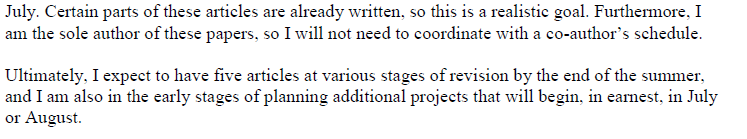 The Dossier:  Supplemental Materials (Cont’d)
Teaching materials documentation should be supplied according to your departmental guidelines. 
Teaching evaluation scores alone will not be sufficient to earn tenure or promotion.  Follow your departmental guidelines carefully.
Departmental admin should prepare teaching evaluation summaries (This is a change from prior process).  Include all written comments.
The Dossier:  Supplemental Materials (Cont’d)
Service
This is an important part of your packet and case
Again, quantity vs. quality is key here
A list of committees you have served on is not sufficient to achieve tenure and/or promotion.  We are looking for contributions that are significant
Provide a write-up that supports how you have contributed to the success of your department, the college, the university, and/or your discipline.  Build your case.
Promotion to Full Professor
Faculty Handbook section 4.6.5
“Pre-promotion review” can be requested one to two years prior to application for promotion.  
Completely optional
Normally just done up to department head level but can include the Dean
Generally a good idea to see how you are viewed
Full Professors need only include materials since promoted to Associate Professor unless departmental guidelines advise otherwise
Full Profs do not have annual reviews by personnel committee or Dean in their dossier
T&P Calendar
http://www.missouristate.edu/assets/Provost/FacultyEvaluationCalendar.pdf
Applicants submit their dossiers to Department Head by September 30.
DHs send dossiers (include external letters here) to Departmental Personnel Committees by October 3.  
Personnel Committees submit recommendations to DH by October 21.
T&P Calendar (Cont’d)
Department Heads must complete their evaluations by November 4.
DH submit dossiers to Dean by November 7.  
Deans complete their evaluations by 
	December 2.
Deans send Binder One to Provost by 
	December 16.
Faculty are notified of Provost decision by March 10.
Final Disposition of Dossiers and External Reviewer Letters
Complete dossiers are returned to applicant after notification of Provost decision
External reviewer letters are not returned to applicants but are removed by Provost office and returned separately to the Dean’s office for placement in the personnel file.  Applicant can review the letters upon request to the Dean.
Pitfalls
Incomplete dossiers
Inaccurate reporting
Failing to make your case (!!!)
Make sure your dossier looks professional in all ways
Quality Metrics missing
Questions?
Resources:  MSU Faculty Handbook and Departmental Guidelines together answer 99% of your questions
For clarifications, your department head and Dr. Rozell are best resources.